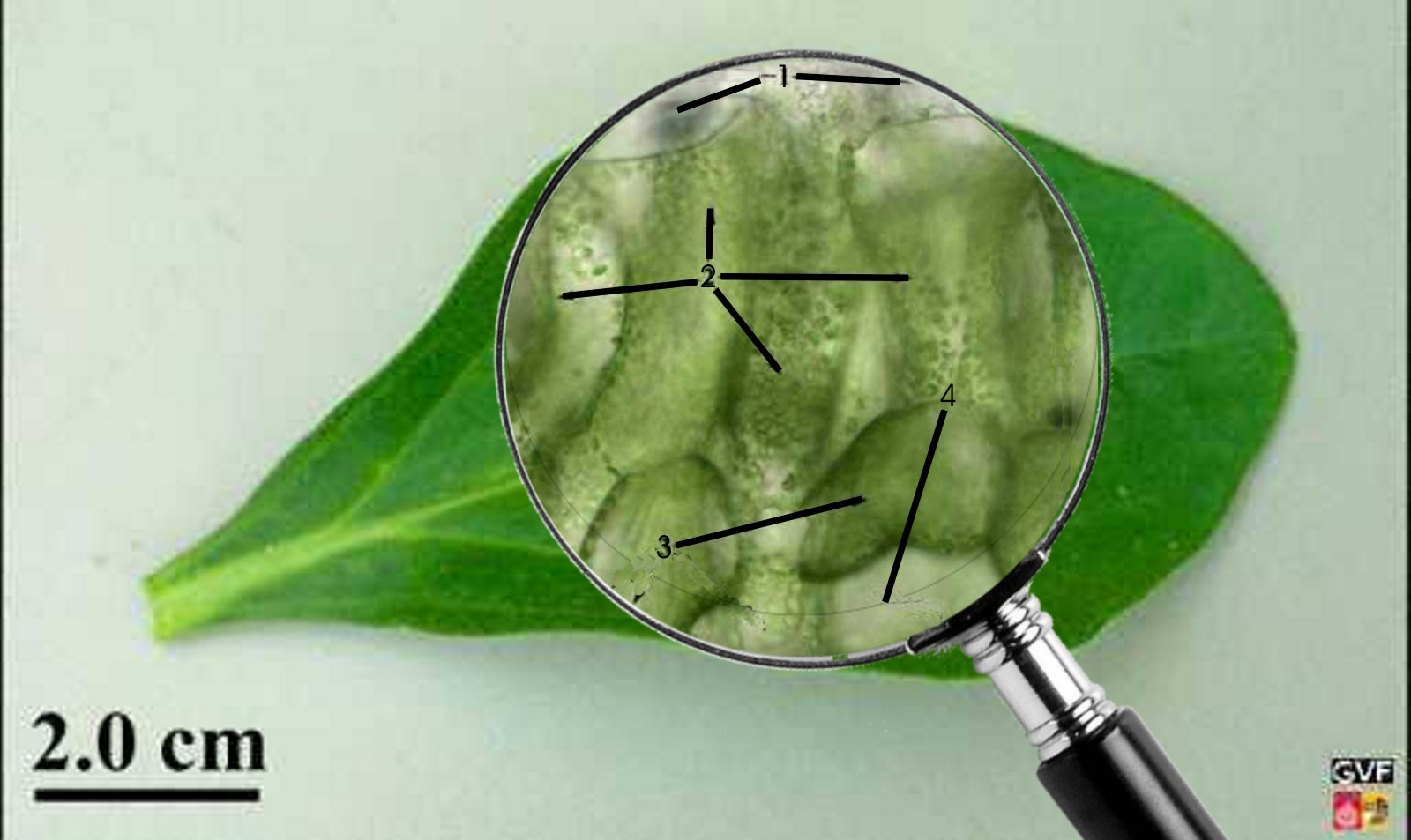 Havo 5 B6 Stofwisseling in planten
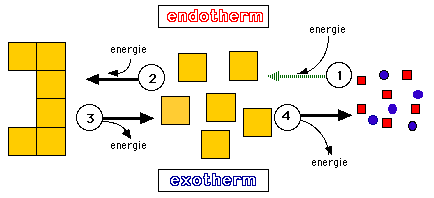 Anorganische stoffen
1 = Fotosynthese (Koolstofassimilatie)

2 = Voortgezette assimilatie

3 = Grote  kleine organische stoffen (o.a. vertering)

4 = Dissimilatie (Verbranding)
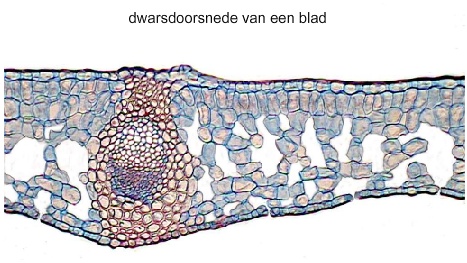 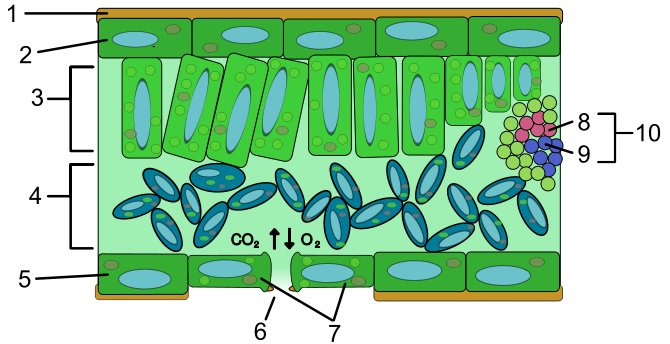 1 = Waslaagje (cuticula) 
2 = Opperhuid
3 = Palissadeparenchym 
4 = Sponsparenchym 
5 = Opperhuid
6 = Huidmondje 
7 = Sluitcellen 
8 = Houtvaten
9 = Bastvaten
10 = Vaatbundel
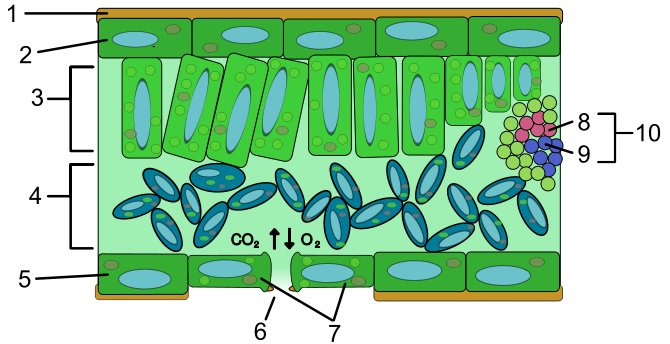 Hoe vindt nu transport plaats in planten?

Tussen cellen / cel in-uit	
			A) Diffusie (CO2 en O2)
			B) Osmose (H2O)
			C) Actief transport (o.a. glucose, mineralen)

2) Over grotere afstand via vaten (vaatbundels)
			A) Houtvaten
			B) Bastvaten
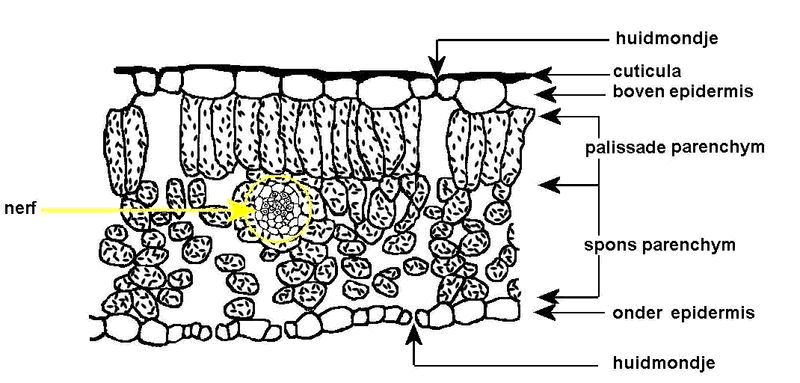 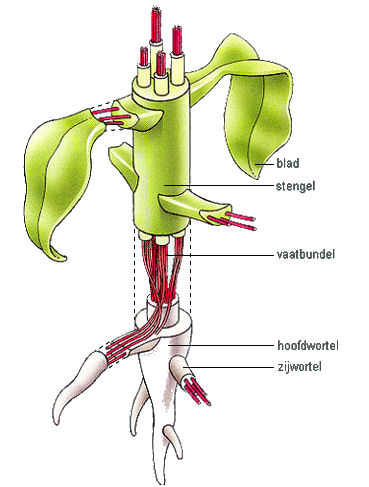 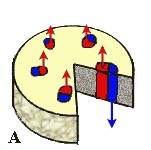 Houtvaten
	 Water en mineralen 
		= (anorganische sapstroom)
	 omHoog

Bastvaten (zeefvaten)
	 Water en assimilatieproducten (o.a. glucose)
		= (organische sapstroom)
	 naar Beneden
	 aan buitenkant
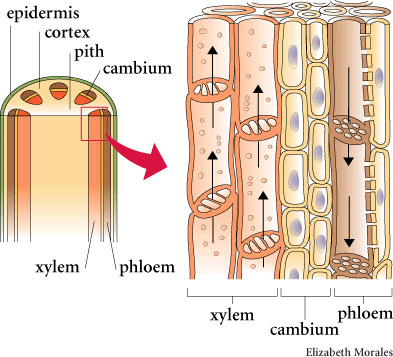 Hout   Bast
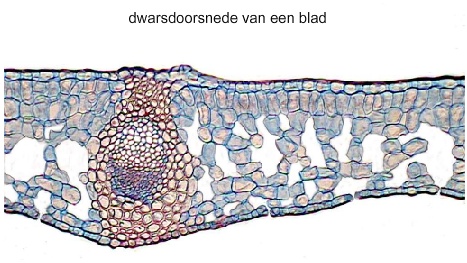 Houtvaten
Bastvaten
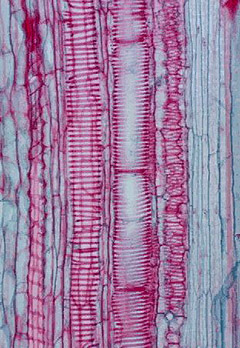 Houtvaten
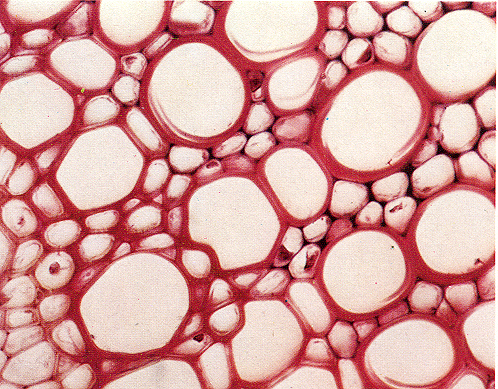 Hoe vindt transport plaats in de houtvaten?
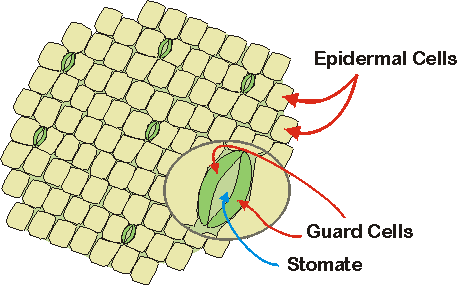 Opperhuid cellen
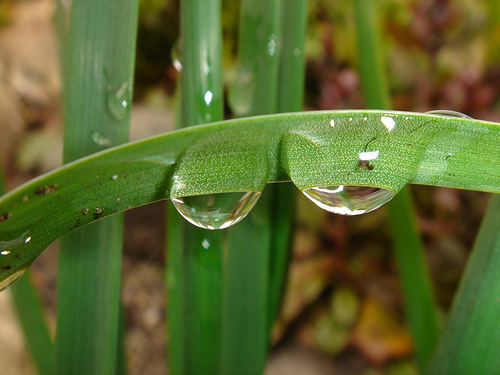 Sluitcellen
Huidmondje
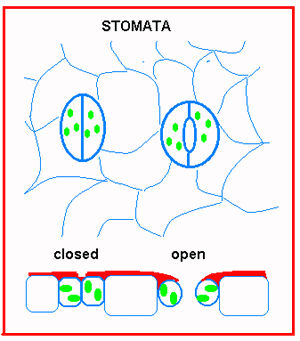 Huidmondjes:

In: 	CO2

Uit: 	O2 en H2O
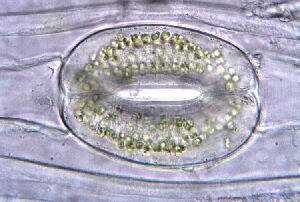 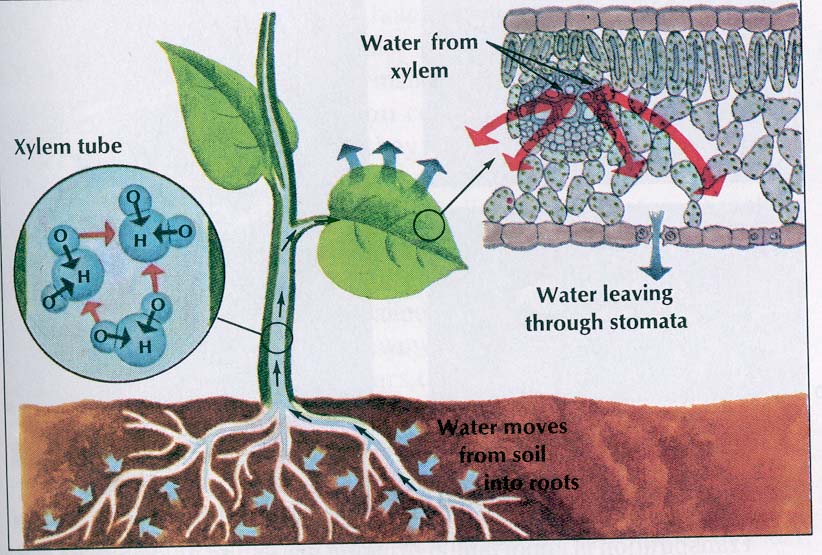 Water van houtvaten
Houtvat
Water dat blad verlaat via de huidmondjes
Capillaire werking door adhesiekrachten
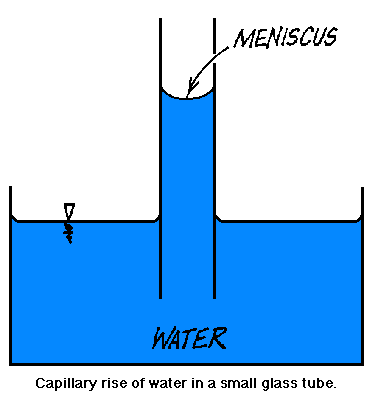 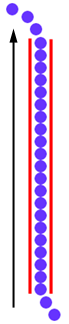 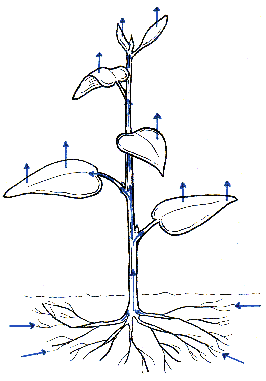 Verdamping
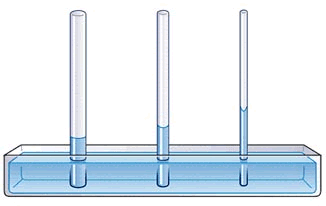